Maternal and child health
SAIF ALOSAIMI
Abdulrahman Alshiekh
Abdullah Alotaibi
Objectives:-
Health behaviors and health systems indicators that affect the health, wellness, and quality of life of women, children, and families. 
Factors affecting pregnancy and childbirth, including preconception health status, Age, access to appropriate preconception and interconnection health care, and poverty.
Health risks that include hypertension and heart disease, diabetes, depression, genetic conditions, sexually transmitted diseases (STDs), inadequate nutrition, unhealthy weight, tobacco use and alcohol abuse.
Social and physical determinants of maternal health.
Social and physical determinants of infant and child health.
How to improve the health and well-being of women, infants, children, and families.
Q1
Which one of the following nutrient deficiency in a pregnant woman can lead to neural defect in her child?

A) Iron
B) Folate
C) Calcium
D) Omega 3
Q2
Which of the following side effects are associated with maternal smoking during pregnancy?

A) Cleft lip
B) cleft palate
C) Sudden infant death syndrome
D) All of them
Q3
Which one of the following is considered as a long-term complication of prematurity?

A) Breathing difficulties 
B) Infections
C) Jaundice
D) Retinopathy of prematurity
Q4
Which one of the following is considered as the most common congenital defect?

A) Hearing loss
B) Vision loss
C) Cleft palate
D) Spina bifida
Q5
Which one of the following is the major cause of maternal mortality in Saudi Arabia ?

A) Infection 
B) High blood pressure 
C) Hemorrhage 
D) Unsafe abortion
What is maternal health?
Maternal health refers to the health of women during pregnancy, childbirth and the postpartum period.
What is a health indicator?
Health indicators are: variables that reflect the state of health of persons in a community. (Oxford Dictionary of Epidemiology). 

They inform about the quality of healthcare, and access of health care, and they are considered as quantitative measures.
The 11 indicators of maternal, newborn and child health
Maternal mortality ratio

Under-five child mortality, with the proportion of newborn deaths

Children under five who are stunted

Proportion of demand for family planning satisfied 

Antenatal care coverage (at least four times during pregnancy)

Skilled attendant at birth

Postnatal care for mothers and babies within two days of birth
The 11 indicators of maternal, newborn and child health
Antiretroviral (ARV) prophylaxis among HIV positive pregnant women to prevent HIV transmission and antiretroviral therapy for [pregnant] women who are treatment-eligible

Exclusive breastfeeding for six months 

Three doses of combined diphtheria-tetanus-pertussis (DTP3) immunization coverage (12–23 months) video

Antibiotic treatment for suspected pneumonia
Maternal mortality ratio
Maternal death is the death of a woman while pregnant or within 42 days of termination of pregnancy, irrespective of the duration and site of the pregnancy, from any cause related to or aggravated by the pregnancy or its management but NOT from accidental or incidental causes.

The maternal mortality ratio (MMR) is the ratio of the number of maternal deaths during a given time period per 100,000 live births during the same time-period.

 All maternal deaths occurring within a reference period (usually 1 year) ______________________________________________________     x100,000   
 Total number of live births occurring within the reference period
Sub-Saharan Africa and Southern Asia accounted for approximately 86% (254 000) of the estimated global maternal deaths in 2017.

 Sub-Saharan Africa alone accounted for roughly two-thirds (196 000) of maternal deaths, while Southern Asia accounted for nearly one-fifth (58 000).
Key facts 	(WHO)
Every day in 2017, approximately 810 women died from preventable causes related to pregnancy and childbirth.

Between 2000 and 2017, the maternal mortality ratio (MMR, number of maternal deaths per 100,000 live births) dropped by about 38% worldwide.

94% of all maternal deaths occur in low and lower middle-income countries.

Skilled care before, during and after childbirth can save the lives of women and newborns
Preconception
scenario
A 36 years old with two sons her youngest son has autism and she wants to have another child but she is scared
Preconception
Defined as:
Giving protection: against infectious diseases, and congenital anomalies
Managing conditions: DM, HTN, and STDs
Avoiding exposures to teratogenic: Medications, Tobacco and Alcohol 
To achieve an optimal outcome of pregnancy for mother and child
Access to preconception health care
Preconception health should be provided to all women irrespective of pregnancy plans
Women are not likely to come for preconception care
Part of  routine primary care for women  of reproductive age
Identify modifiable and non-modifiable risk factors
Interconception Health care
Chronic disease profile
Nutritional status
Infectious diseases
Substance use
Medications
Reproductive history
Family/genetic history
AGE
Under age 20
Over age 35
Higher risk of :
Prematurity
Low birth weight
Preeclampsia
Higher risk of 
Birth defects
Miscarriage
Risk of developing 
Hypertension
Gestational diabetes
Poverty
Mothers are likely to face multiple stressful life events
Including teenage pregnancies, unemployment, crowded or polluted environments
Increased risks of
Preterm birth, intrauterine growth restriction, and neonatal or infant death
Delayed cognitive development and poor school performance
Health risks
Blood pressure
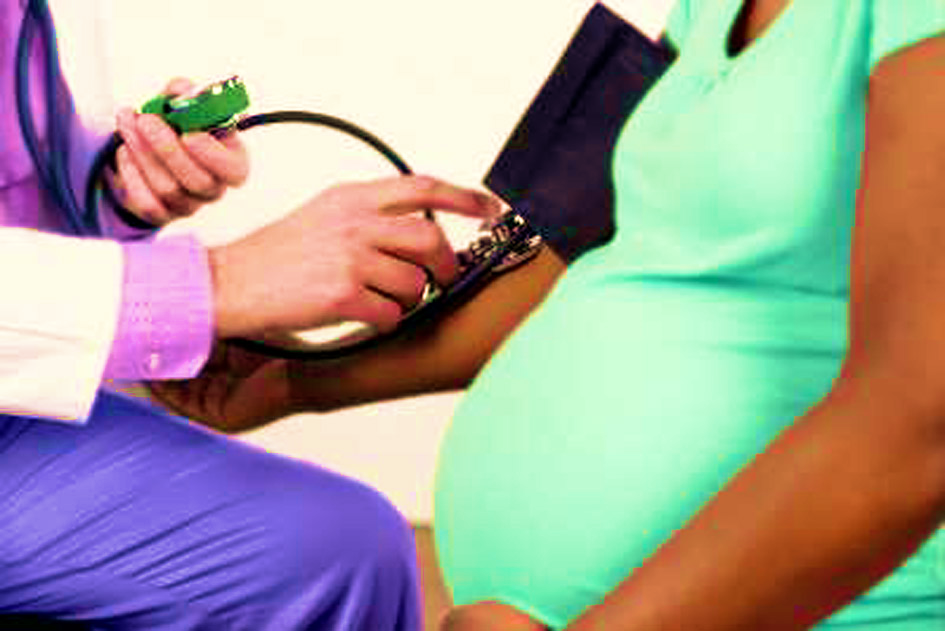 Hypertension Lead to:
Decreased blood flow to the placenta
Placental abruption
Premature delivery
Preeclampsia - new-onset hypertension in later pregnancy 
	                   associated with proteinuria (usually closer to term)
Preeclampsia increase risk of CVD
Safer medications
Heart disease
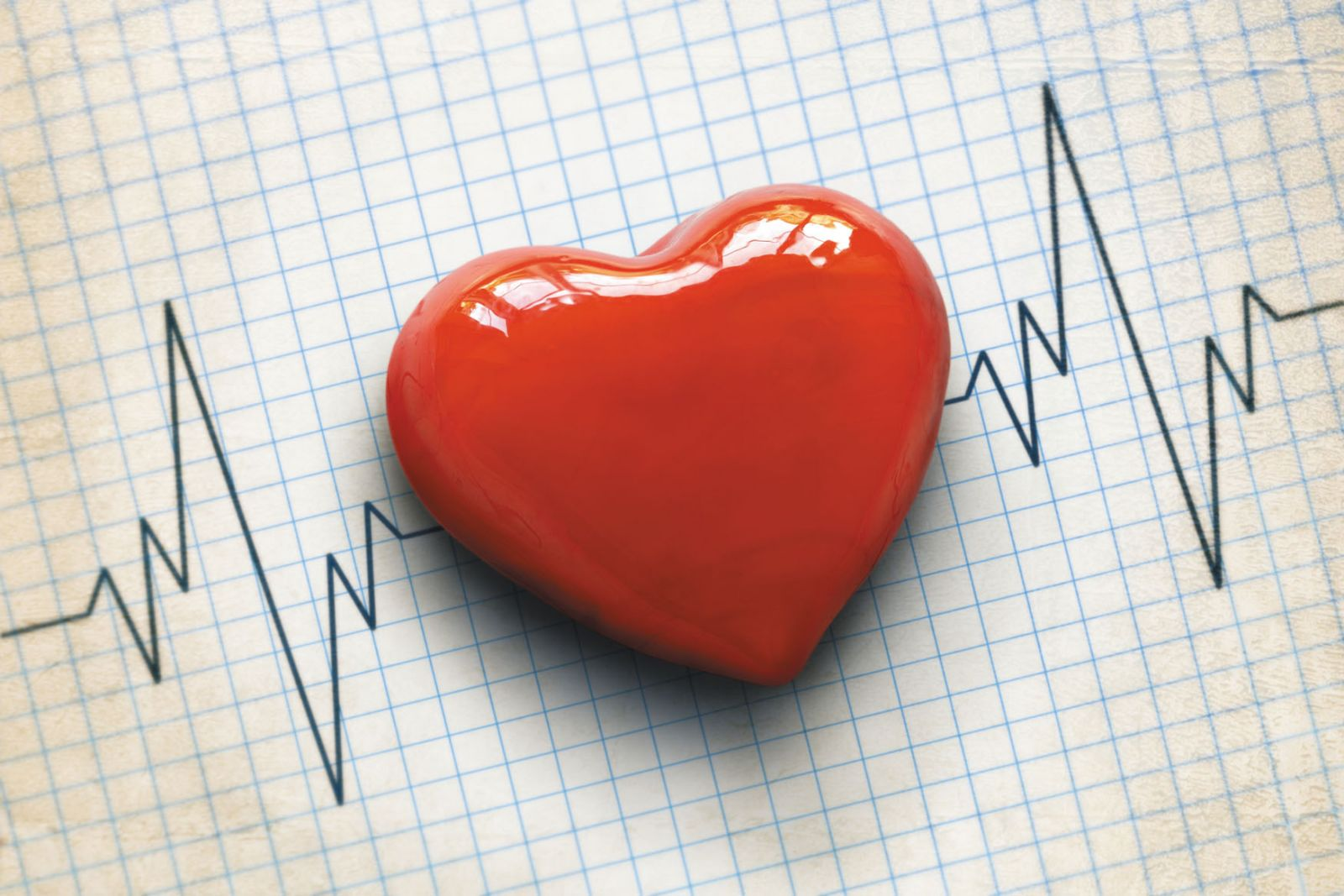 Blood volume & heart rate increase 
Cardiac Output increase during pregnancy
Women with heart failure may be advised an early therapeutic abortion
Heart failure can cause premature labor
Pre-existing Diabetes
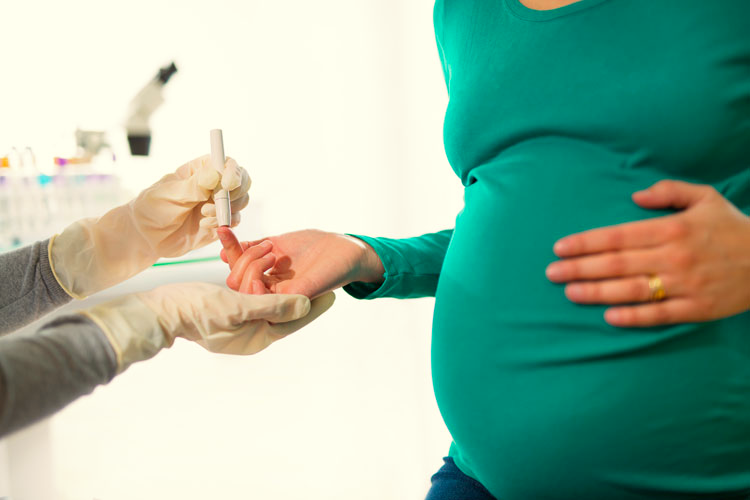 Pre-pregnancy assessment
Glycemic and Blood pressure control 
Weight and diet advises 
Access complications
Higher risk of:
Maternal complications
Congenital anomalies
Neonatal complications (Metabolic disorders)
Oral hypoglycemic should be discontinued and insulin started
Gestational Diabetes
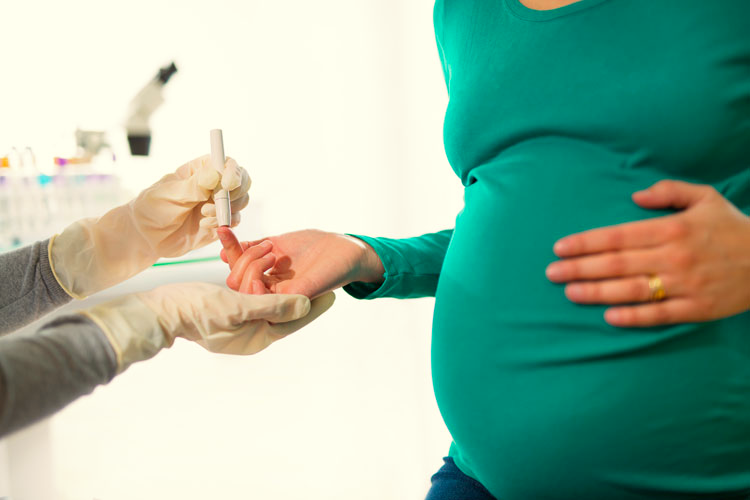 Can cause
 Big baby (may need to induced labour or a caesarean section)
Premature labour
Preeclampsia
Stillbirth
Depression
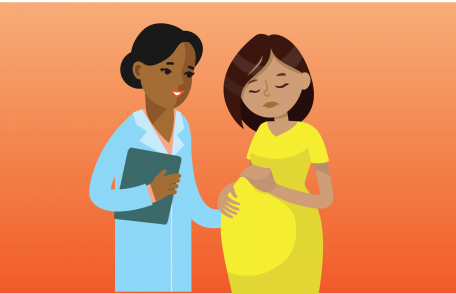 14-23% of women struggle with depression during pregnancy
 Untreated can lead to 
Poor nutrition , drinking, smoking, and suicidal behavior
Premature birth, low birth weight, and developmental problems
Most important step is to seek help
Genetic conditions
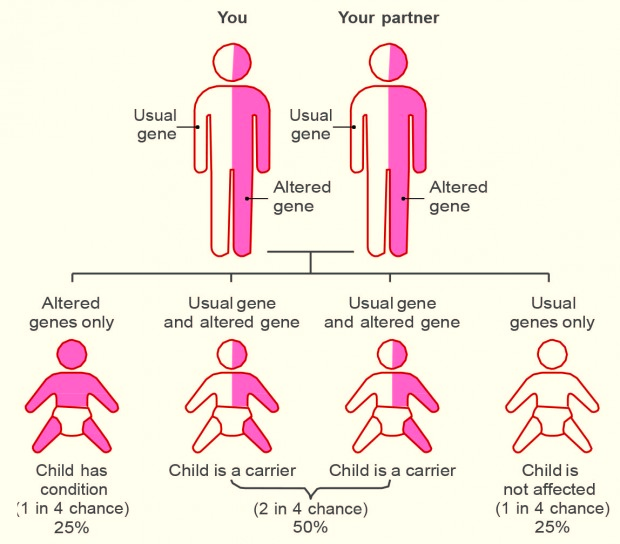 Factors that increase risk of genetic disorder :
Family history
Prior child with a genetic disorder
Maternal age (35 or older)
Multiple miscarriages
Teratogenic disorders exposed to substances during pregnancy
Single gene disorders e.g. cystic fibrosis & sickle cell anemia
Chromosomal abnormalities missing or extra chromosomes e.g. Down syndrome
STDs
Screening for STDs in first prenatal visit for all pregnant women
HIV transmitted during pregnancy, labor and vaginal delivery, or breast-feeding 
 If diagnosed before or early in pregnancy, steps can be taken to reduce risk of transmission
Hepatitis B.  
 Transmission occurs when pregnant women become infected close to delivery 
Infants should be treated shortly after birth
Nutrition
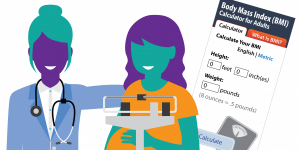 Underweight Mother
Overweight Mother
likely to be diagnosed with:
gestational diabetes
preeclampsia
Deliver
Prematurely 
Underweight child
Nutrition supplements
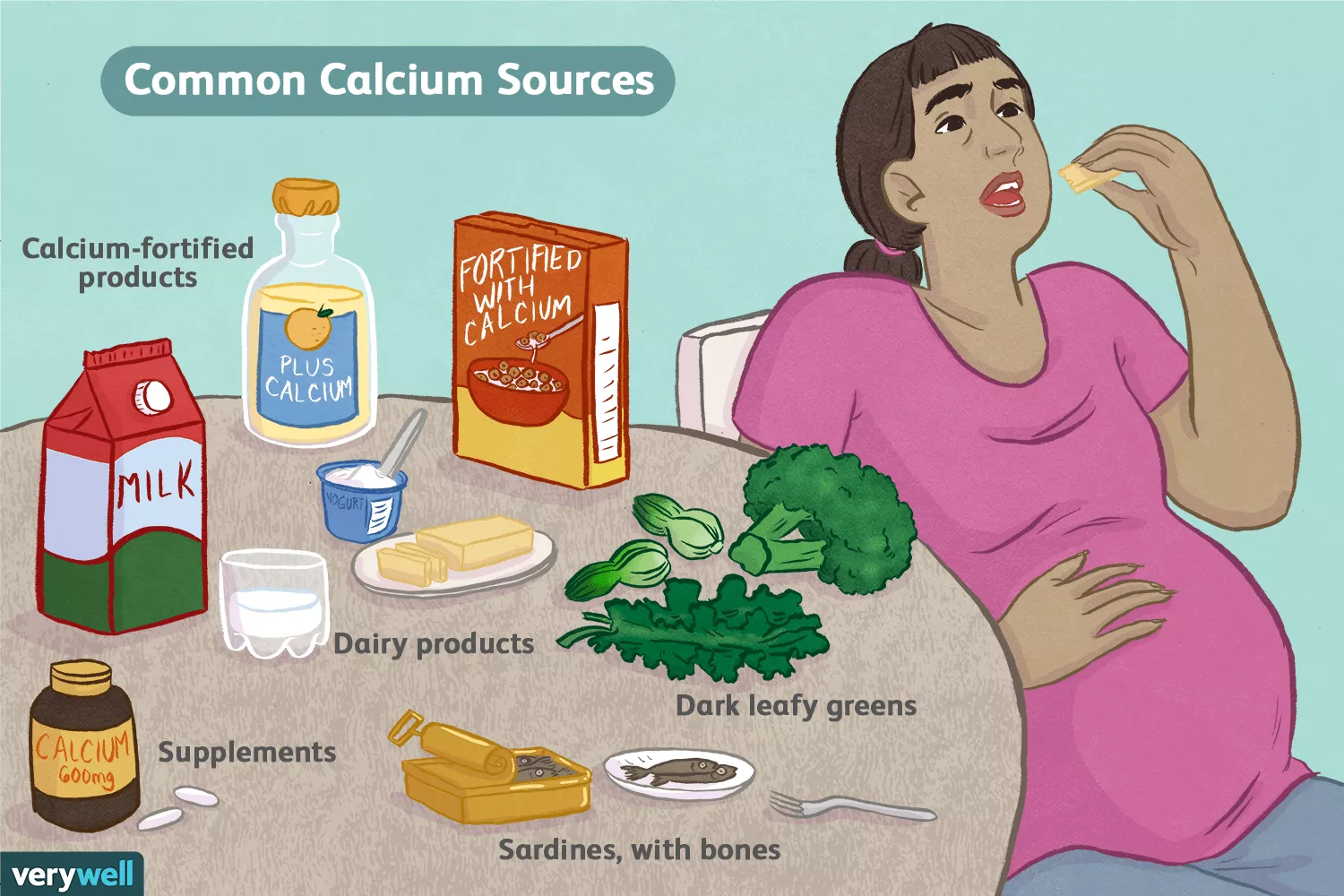 Folic acid - should take a 400 micrograms every day
deficiency can lead to neural tube defects
vitamin D - 10 micrograms
Iron - Lean meat, green leafy vegetables, dried fruit, and nuts 
iron supplements
Vitamin C - variety of fruit and vegetables
Calcium - dairy products and vegetables (kale)
All women of reproductive age should be assessed for nutritional adequacy and given a multivitamin supplement
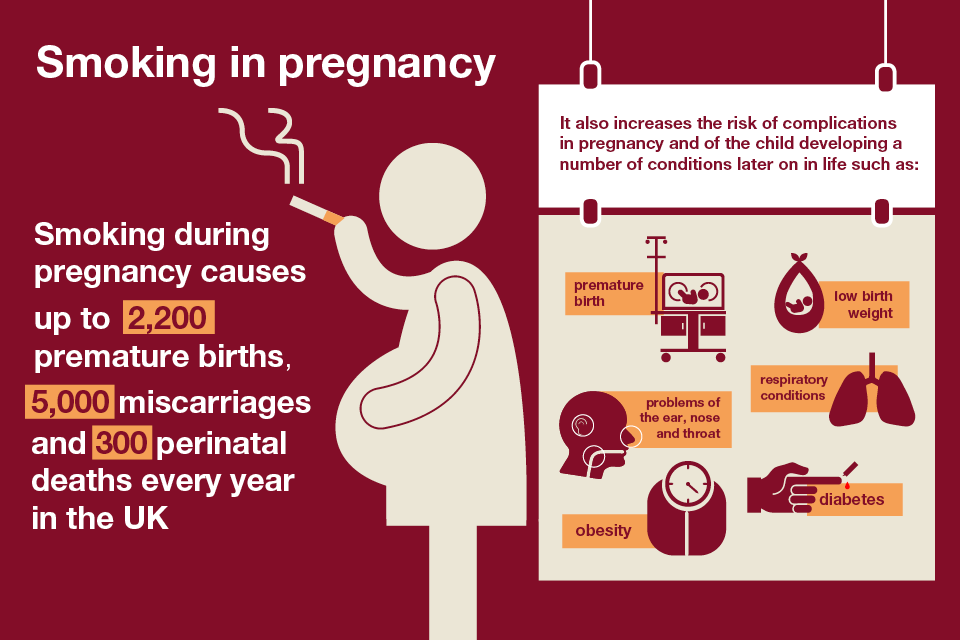 Tobacco
Smoking during pregnancy increases risk of :
Preterm delivery
Low birth weight 
Birth defect of the mouth and lip
Sudden infant death syndrome
Alcohol abuse
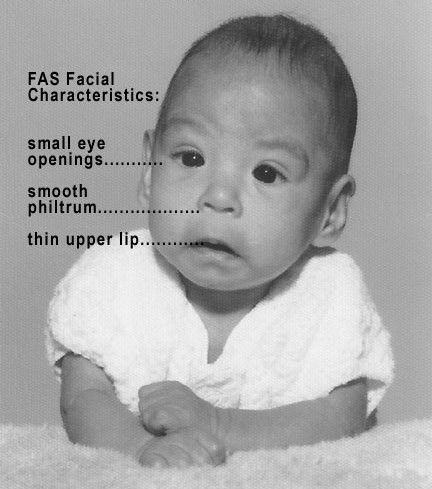 There is no known safe amount of alcohol 
Fetal alcohol spectrum disorders
Social and Physical Determinants of Maternal Health
Social and Physical Determinants of Maternal Health
Why it is important?
Social and Physical Determinants of Child Health
Biological
Birth Weight: low birth weight (< 2.5 kg) & high birth weight (> 4 kg) 
Age of The Mother : <19 years) or >over 30 years 
Repeated pregnancies : risk of miscarriage 
Birth Spacing: < 1 year = 2-4 times risk of mortality 
Multiple Births: more risk due to low birth weight 
Family Size: 3 or more children, more frequent/prolonged illness
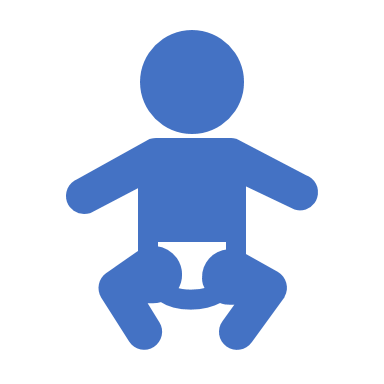 Socio-economic Factors
Cultural Factors
Do you know that: 

•approximately 830 women die every day from causes related to pregnancy and childbirth. 

•5.9 million children under age five died in 2015, 16000 every day. 

•With quality health care, many of these deaths could be prevented.
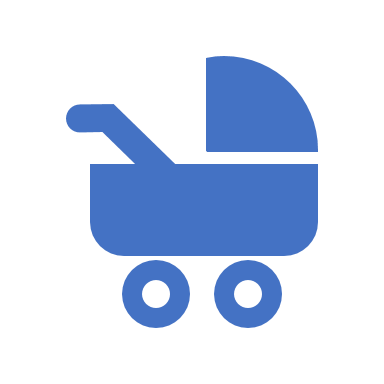 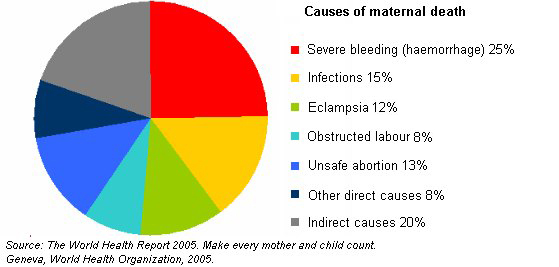 the major reasons of maternal mortality?
Women die from a wide range of complications in pregnancy, childbirth or the postpartum period. The four major killers are: 
severe bleeding (mostly bleeding postpartum)
infections (also mostly soon after delivery)
hypertensive disorders in pregnancy (eclampsia) 
obstructed labor
How to improve the health and well-being of women, infants, children, and families.
Post partum depression
After 10–14 days, all women should be asked about postpartum depression 


approximately 10 to 15% of women suffer from postpartum mood disorders (PPMDs), including postpartum depression (PPD), postpartum anxiety/OCD and postpartum psychosis
for every 1,000 babies that are born, almost 6 die during their first year, 45% of child deaths under the age of 5 years take place during the neonatal period.
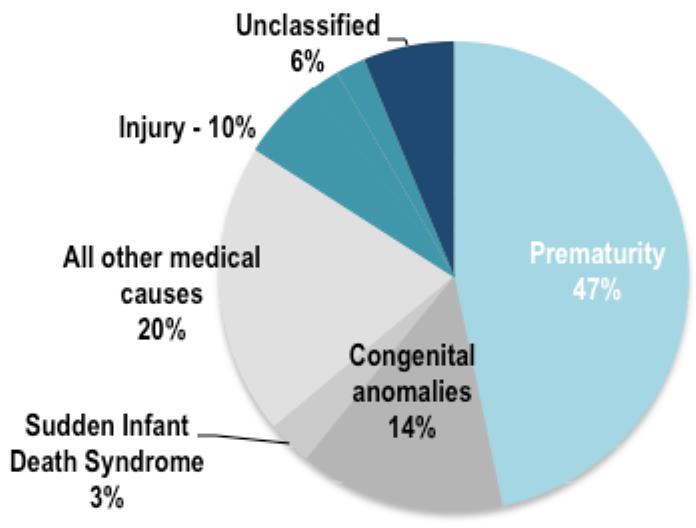 • Infant mortality:
How to improve infancy health
Milestones
A growth chart is used by pediatricians and other health care providers to follow a child's growth over time.
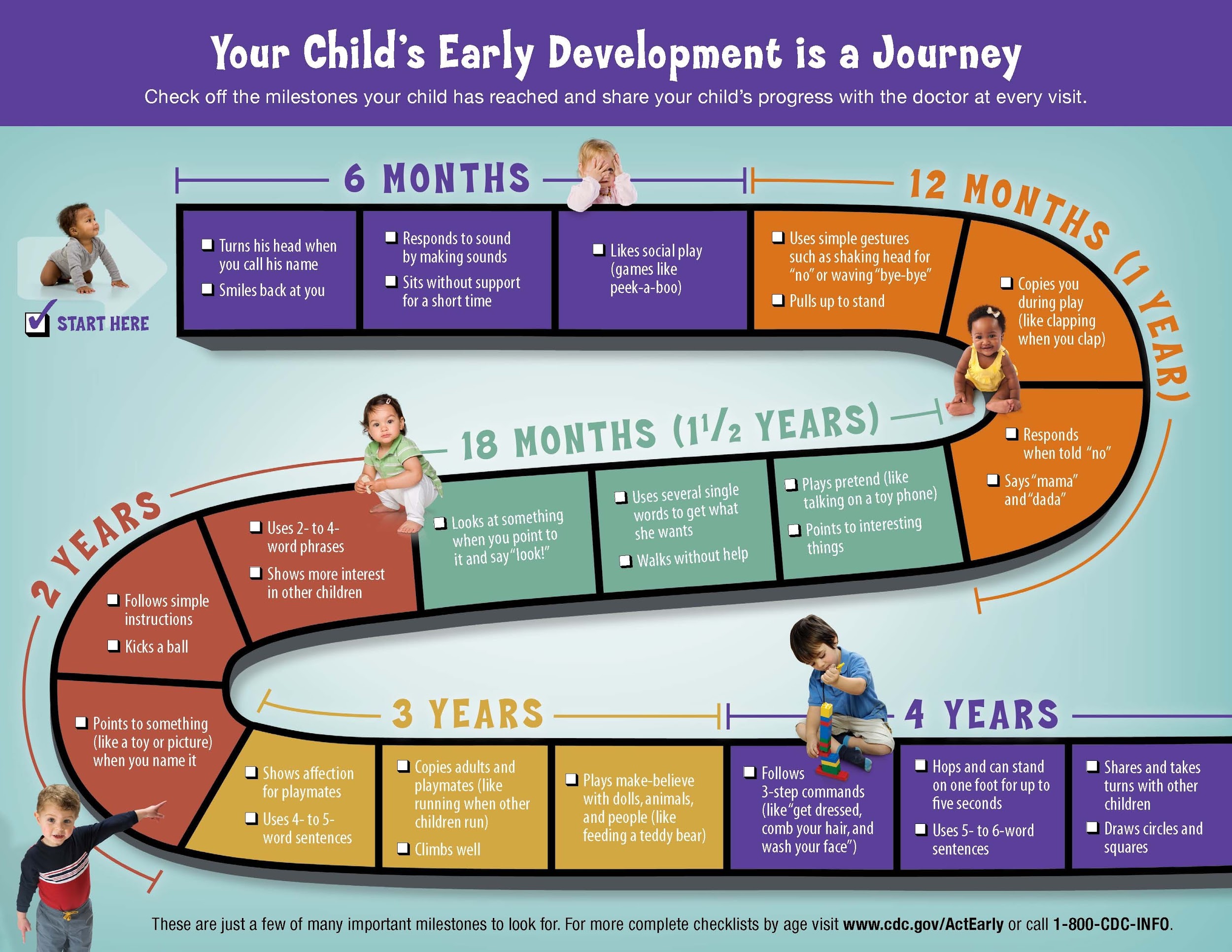 Q1
Which one of the following nutrient deficiency in a pregnant woman can lead to neural defect in her child?

A) Iron
B) Folate
C) Calcium
D) Omega 3
Q2
Which of the following side effects are associated with maternal smoking during pregnancy?

A) Cleft lip
B) cleft palate
C) Sudden infant death syndrome
D) All of them
Q3
Which one of the following is considered as a long-term complication of prematurity?

A) Breathing difficulties 
B) Infections
C) Jaundice
D) Retinopathy of prematurity
Q4
Which one of the following is considered as the most common congenital defect?

A) Hearing loss
B) Vision loss
C) Cleft palate
D) Spina bifida
Q5
Which one of the following is the major cause of maternal mortality in Saudi Arabia ?

A) Infection 
B) High blood pressure 
C) Hemorrhage 
D) Unsafe abortion
https://www.ncbi.nlm.nih.gov/pmc/articles/PMC3081498/
https://www.ncbi.nlm.nih.gov/pmc/articles/PMC4458502/
https://www.ncbi.nlm.nih.gov/pmc/articles/PMC2528810/
https://heart.bmj.com/content/85/6/710
https://www.who.int/health-topics/maternal-health - tab=tab_1
http://mmr2017.srhr.org/
Thank you for listening